Language quiz!
Level1.

?????                          in Japan.
Japanese
is spoken
A   Japanese
B  English
C  Korean
Language quiz!
Level2.

?????                          in Brazil.
Portuguese
is spoken
A   Brazilian
B  Spanish
C  Portuguese
Language quiz!
Level3.

?????                          in Mexico.
Spanish
is spoken
A  Spanish 
B  French
C  English
Japanese                           in Japan.
is spoken
Portuguese                          in Brazil.
is spoken
Spanish                               in Mexico.
is spoken
「受け身」の文
～され(てい）る
be動詞
「過去分詞」
What is this？
Is it used at home?
No, it’s not. It is used at school.
Is it used in the classroom?
Yes, it is.
Is it used by teachers?
Yes, it is.
What is this？
Is it colorful?
Yes, it is. It’s blue and orange.
Is it square?
Yes, it is.
Is it a blackboard eraser?
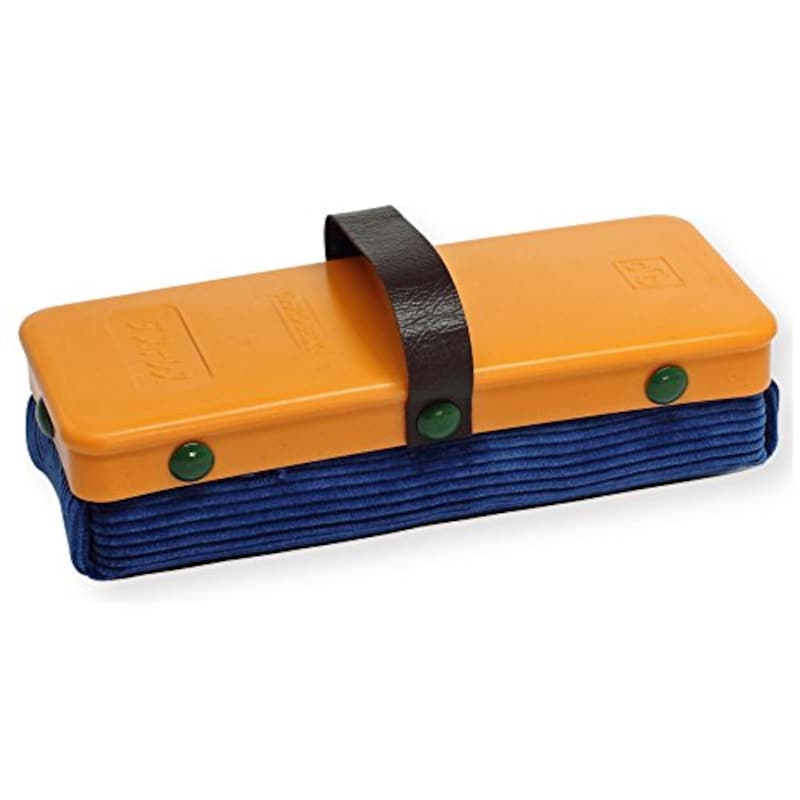 Yes, it is.
「受け身」でよく使われる単語
①by 「～によって」
　　This book was written 　by Dazai Osamu.
　　　　　　　　　　書かれた　　　　　太宰治によって
②be made of ～　「～で作られる」 （原料が見てわかるようなとき）
　　Kiritampo is made 　of rice.
　　　　　　　　　　作られる　　米で
③be made from ～「～から作られる」（原料が見てわからないとき）
　　Mochi is made 　from rice.
               作られる　　米から
※ほかにもあります。受験用テキストｐ98，99でチェック！
Put it into Japanese！
Venice          is visited by many tourists.
willなどの助動詞＋動詞の原形
                        （be動詞の原形はbe)
ヴェネチアは多くの観光客によって訪れられている。
Venice　will be visited by many tourists.
ヴェネチアは多くの観光客によって訪れられるだろう。